Bovée and ThillBusiness Communication Hall of Fame
Red Ants Pants communicates with a personal touch
Red Ants Pants: Business communication with a personal touch
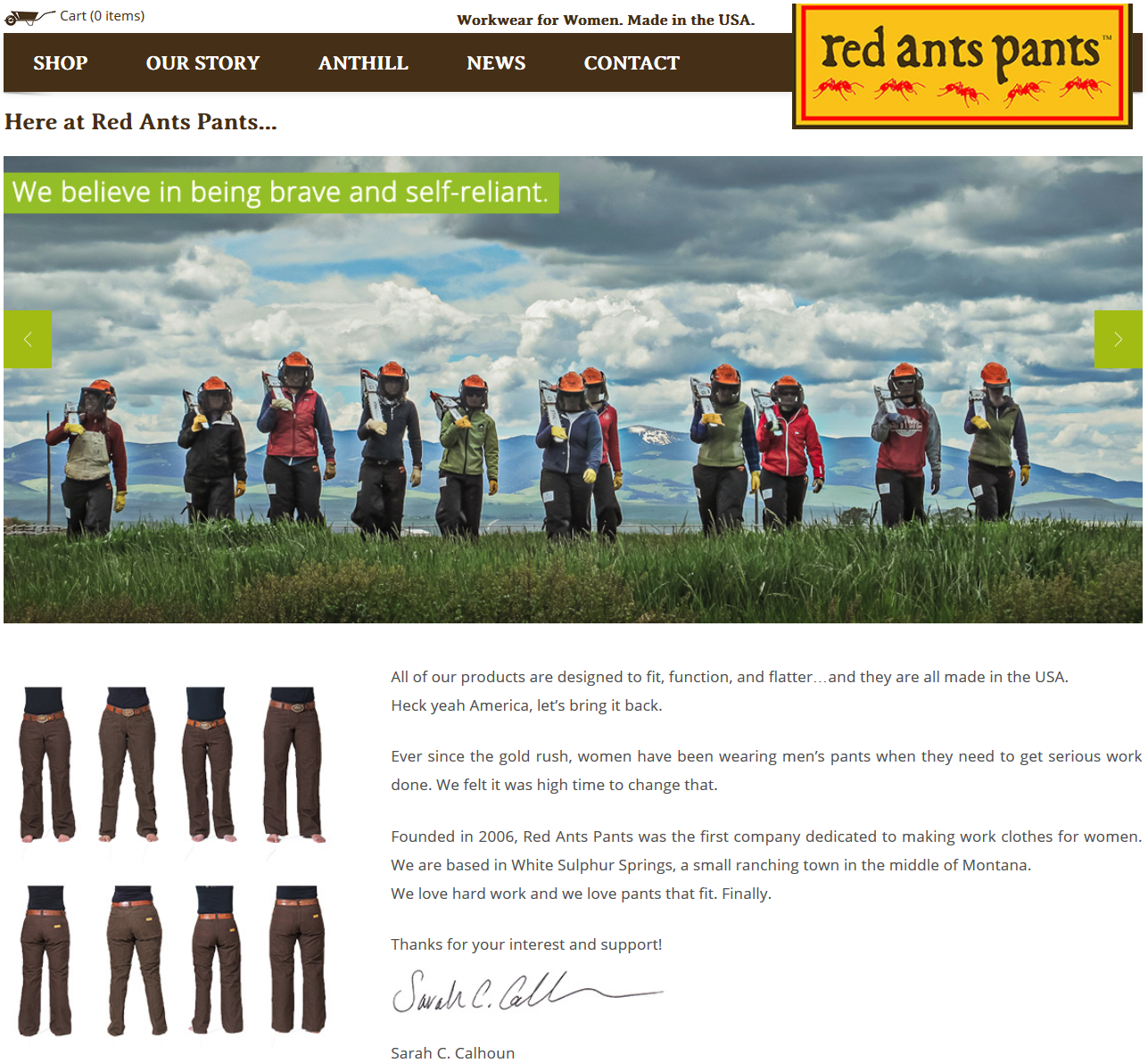 Red Ants Pants makes tough work pants for women.
The company’s communication efforts all sound as though founder Sarah Calhoun is talking to you over coffee or giving a rousing motivational speech.
Company history as rhyming couplets
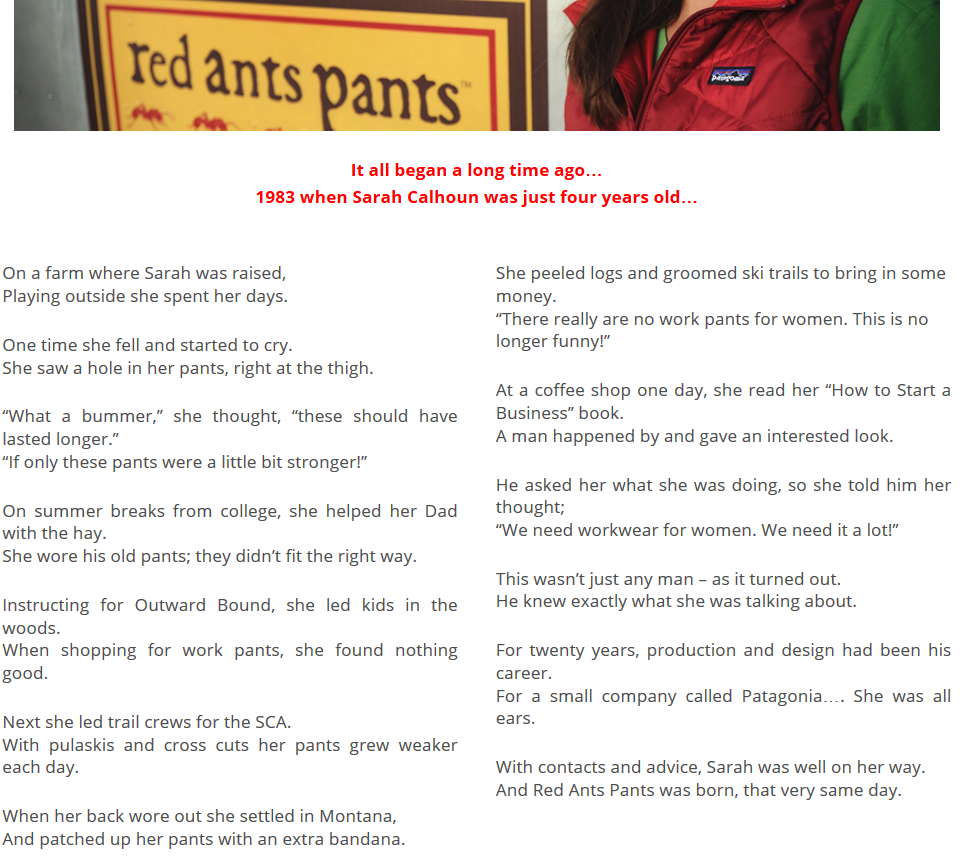 Not many companies could pull this off without looking foolish.
The poem tells the story of how Calhoun grew frustrated with the lack of hard-wearing pants for hard-working women—a frustration that led her to launch Red Ants Pants.